Аппликация
 «Нежные подснежники»
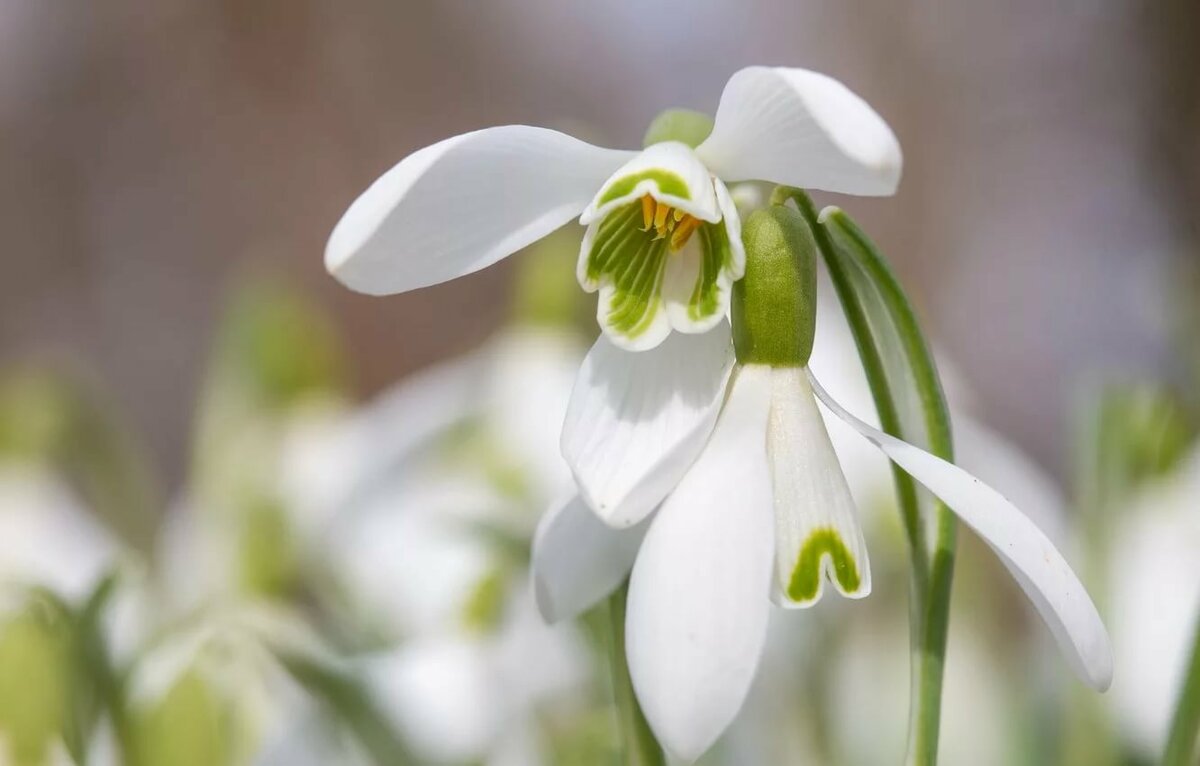 Появился из-под снега. Увидал кусочек неба. Самый первый, самый нежный, Чистый, маленький...
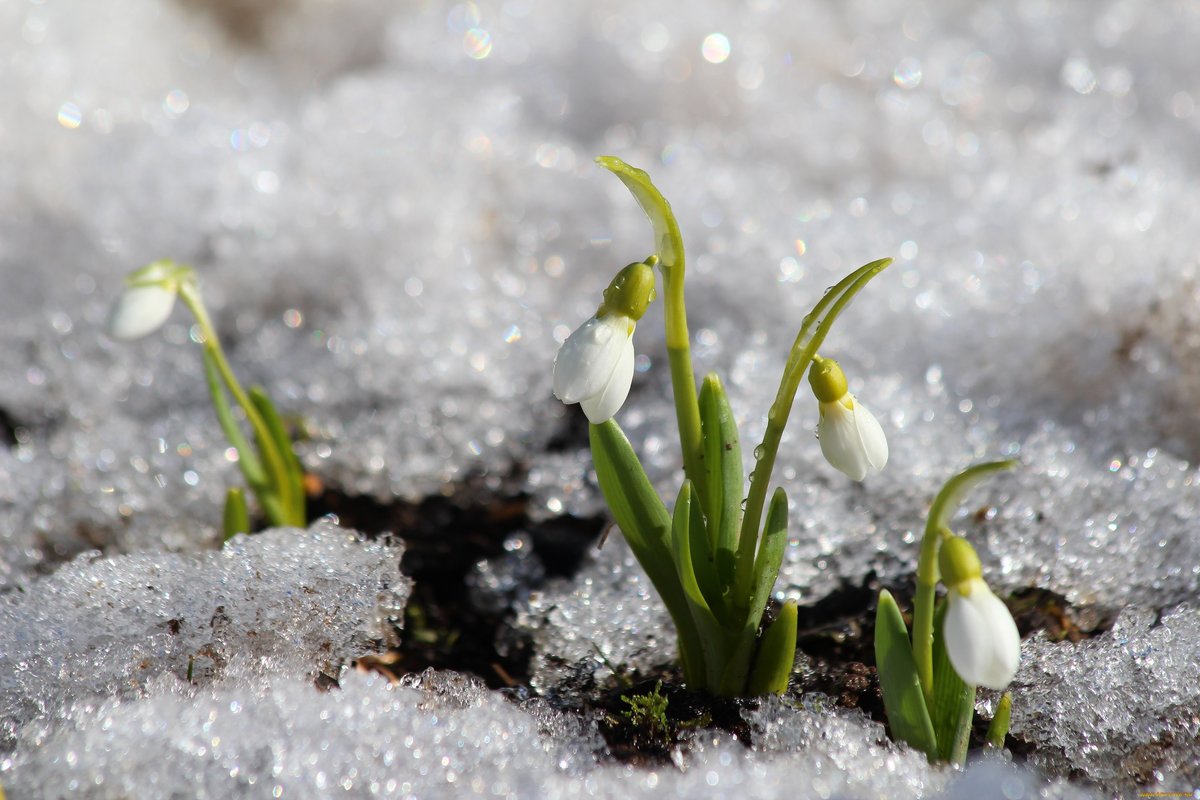 Почему «подснежник»?
Цветок имеет три лепестка
Удивительный цветок растет и развивается зимой, под теплым снежным покрывалом, а в начале весны появляется из-под снега его свежий светло-зеленый стебелек с бутонами. Не страшна подснежнику зимняя стужа. Сверху плотный сугроб не пропускает ни холода, ни ветра, в середине сугроб обычно более рыхлый, а возле земли во время февральских оттепелей уже бегут ручейки. Талая вода ускоряет рост растений, поэтому подснежник быстро растет.
В марте под яркими солнечными лучами сугробы темнеют, становятся рыхлыми, оседают, они пропускают много солнечного света и вскоре «первый цветок ломает ледок».
Теперь ты знаешь, почему этот цветок называют подснежником, — он растет под снегом!
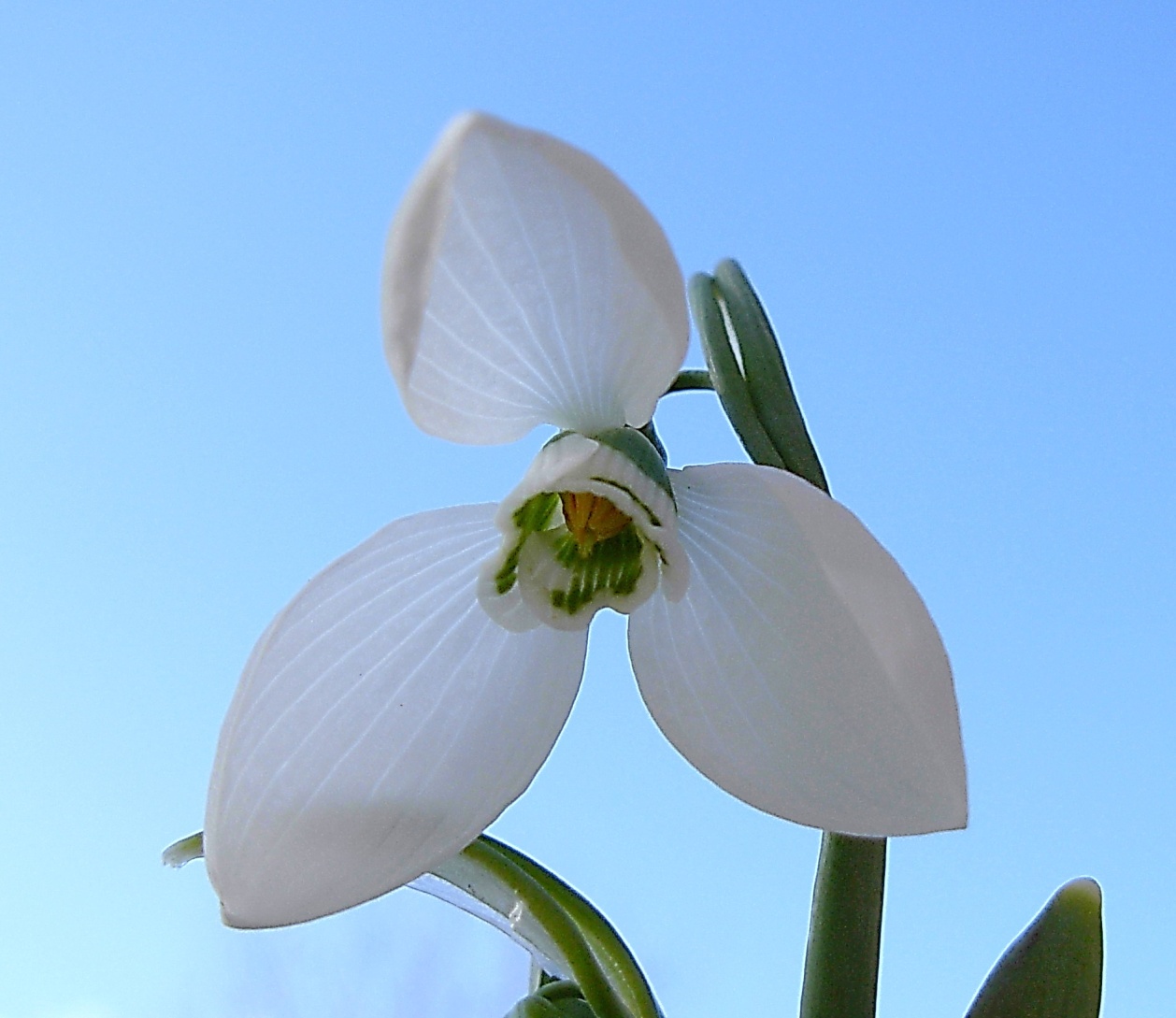 Этапы работы:
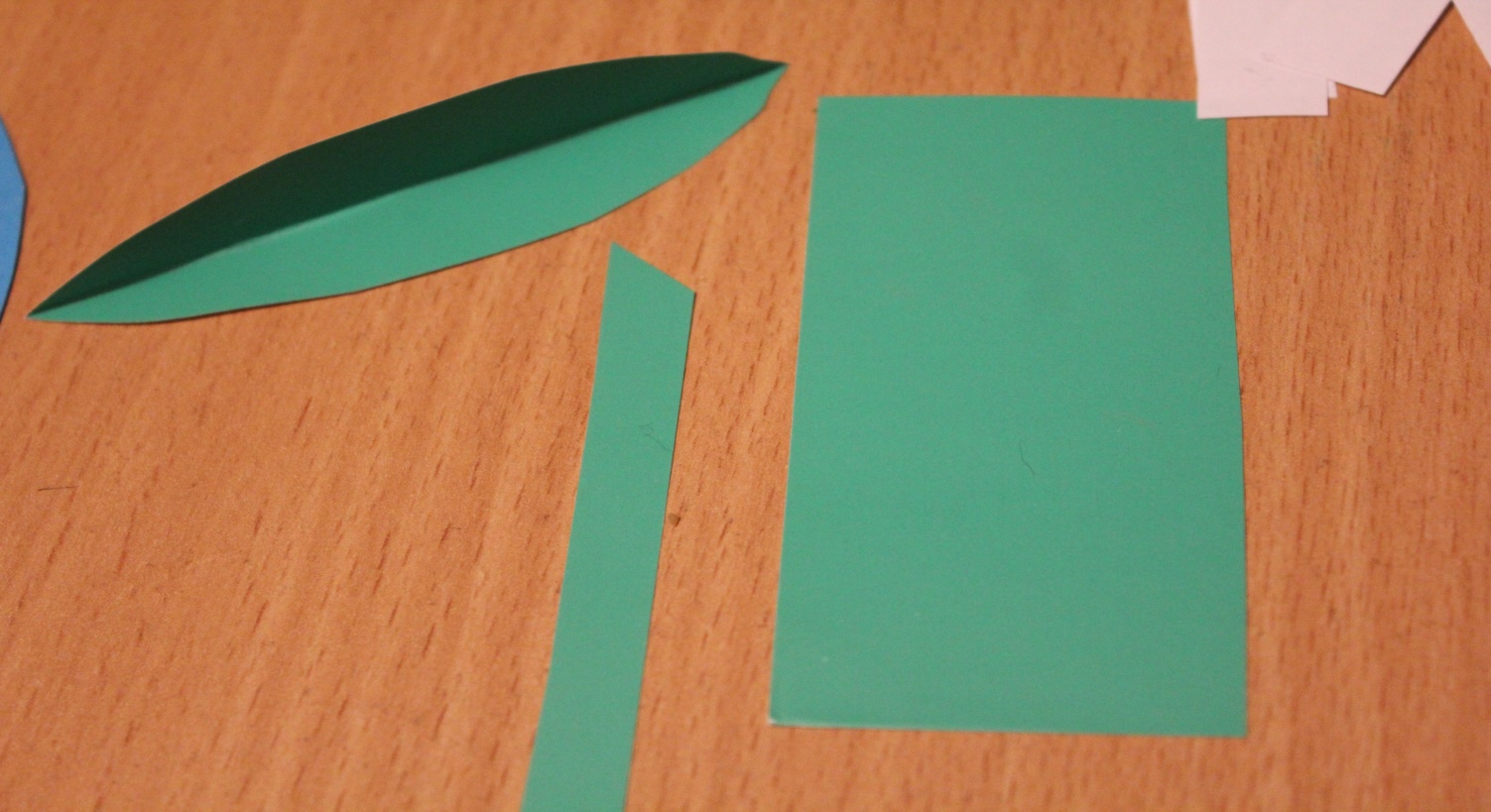 из зелёных прямоугольников вырезать листочки-полуовалы.
Срезать наискосок кончик полоски-стебля
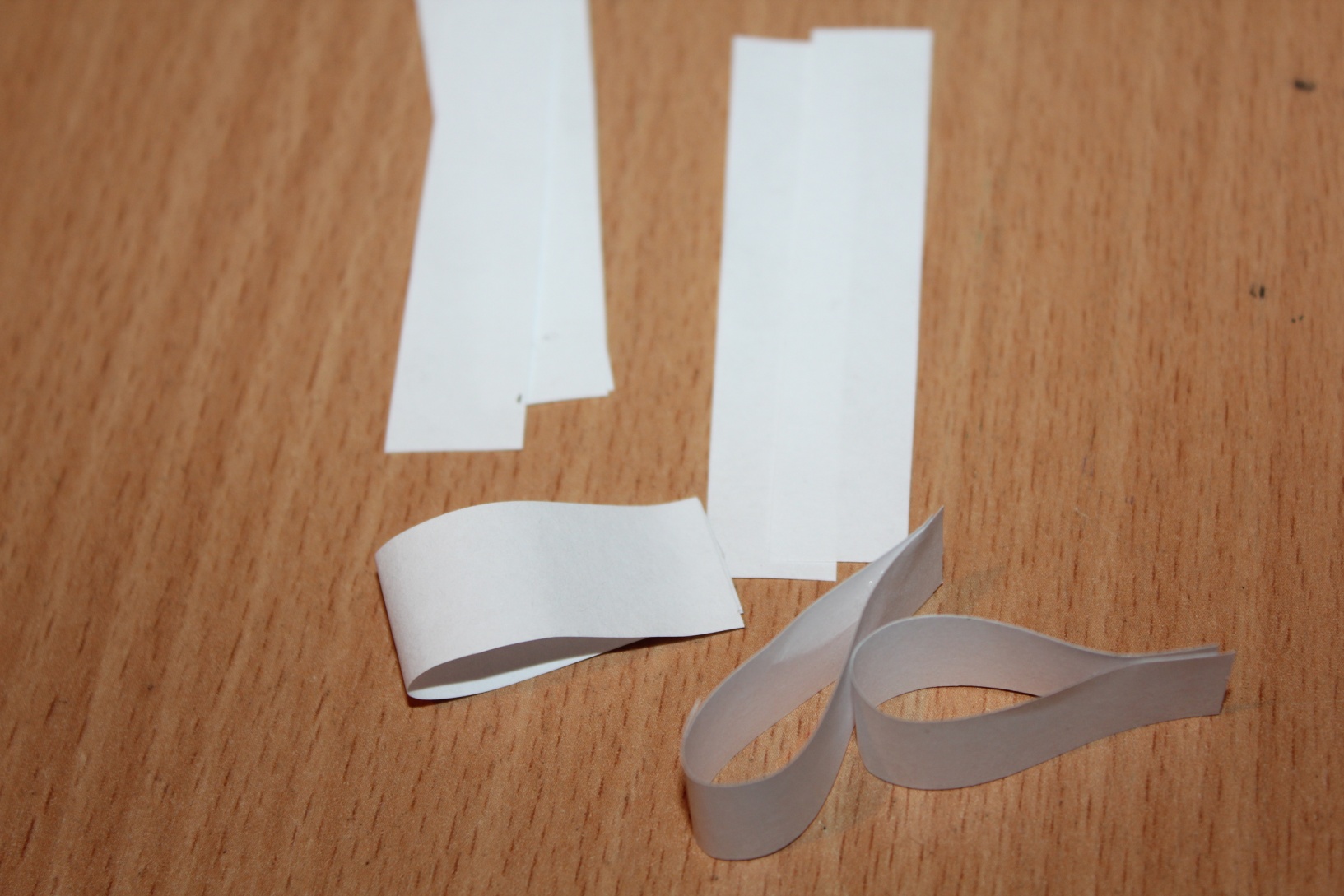 Склеить белые полоски бумаги «капелькой»
Склеить три лепестка вместе,
Приклеить стебель,
Приклеить лист
Украсить «снегом» из синтепона или ваты
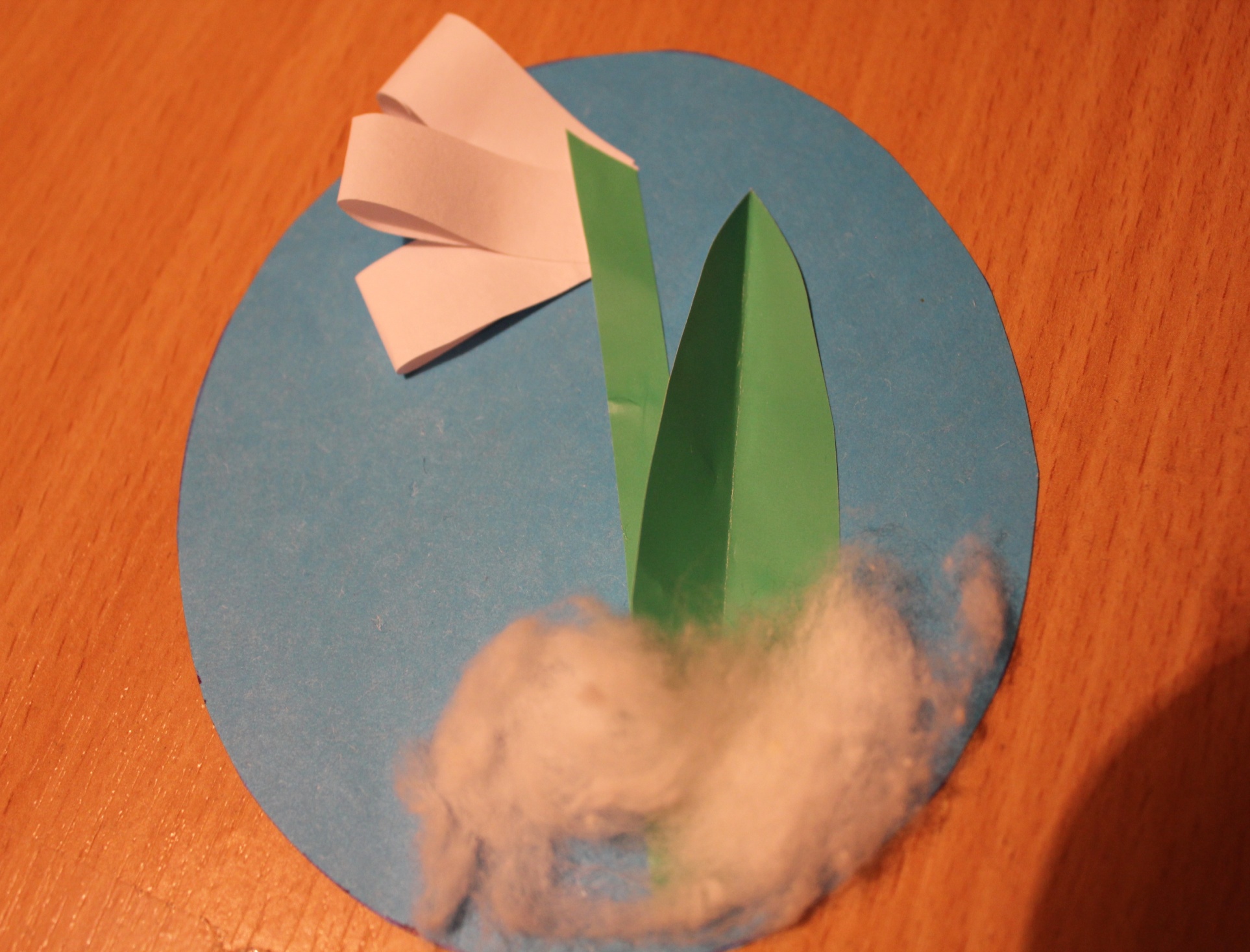